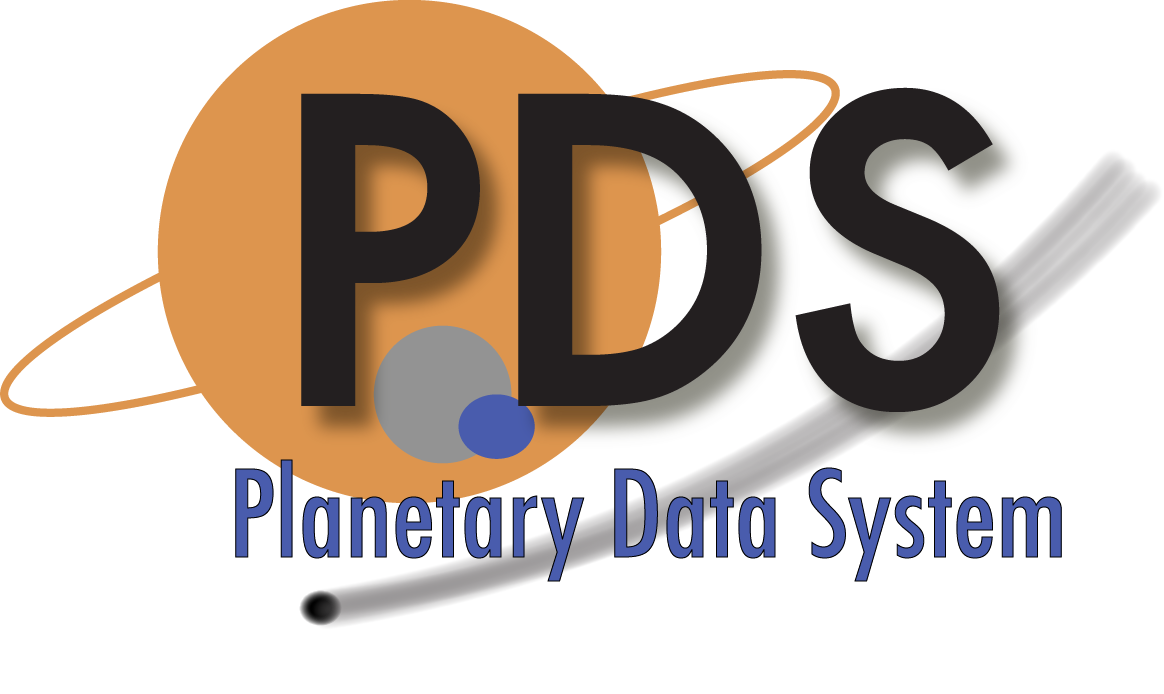 PDS4 Training Exercise
Objectives
What you will learn…
Key components of a PDS4 archive
Basic structure of PDS4 metadata
What you will do…
Produce a set of valid PDS4 archive products
Training materials are available online:
https://pds.jpl.nasa.gov/pds4/training/2017-agu/index.shtml
What are PDS and PDS4?
The Planetary Data System (PDS) is NASA’s repository for the distribution and long term preservation of NASA planetary data.
Planetary Data System
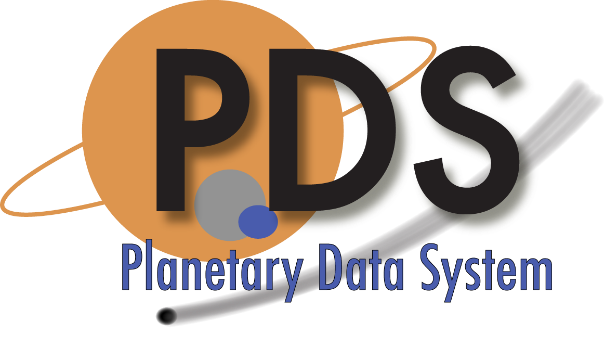 PDS Archive
The PDS Archive is the digital data repository maintained by PDS.
The PDS Standard are requirements and constraints designed to insure the usability of data in the PDS Archive throughout the lifetime of the archive.
PDS Standard
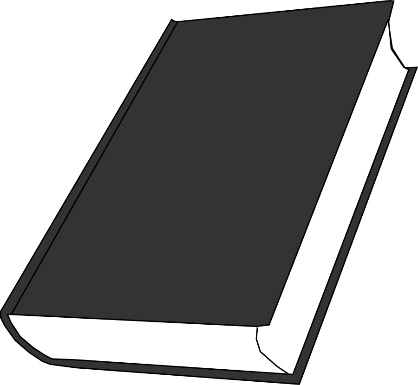 4th Edition
PDS4 is the latest version of the PDS Standard. PDS4 is not a data format!
PDS4
Fundamental Data Structures
PDS4 archive products must be describable using one of the following fundamental structures:
Array – homogenous binary structures of 1 to 16 dimensions in which all of the elements have the same data type.
Table – ASCII or binary data with a repeating record structure made up of fixed-width fields.
Parsable Byte Stream – ASCII data with a repeating record structure made up of variable width fields separated by a field delimiter (e.g. CSV).
Encoded Byte Stream – Files formatted according some established standard (e.g. PDF).
PDS4 Implementation
PDS4
XML Schema
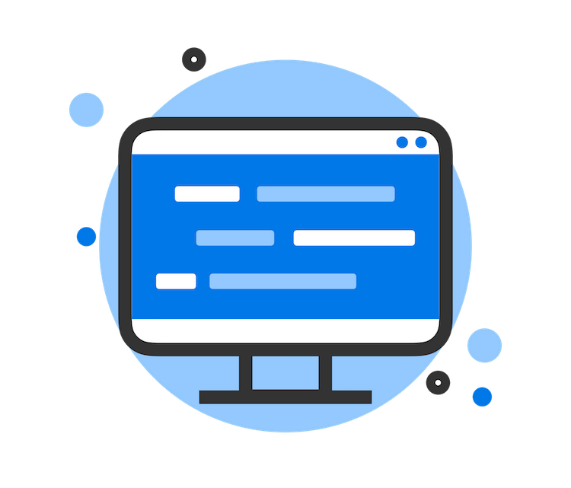 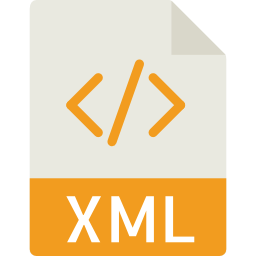 PDS4
XML Schematron
PDS4 
Metadata
The structure and content of PDS4 metadata is defined by a formal Information Model.
PDS4 is implemented in XML and expressed in terms of XML Schema and Schematron files.
Schema
Schematron
Information Model
Schema define the metadata structure
Schematron provide rule-based constraints on elements and content
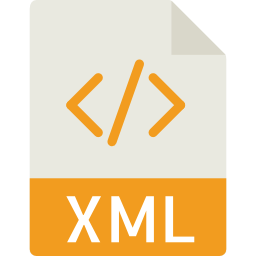 XML
XML refers to the eXtensible Markup Language standard.
XML
XML is a markup language (similar to HTML).
Element values are placed between opening and closing tags
<tag>Value</tag>
<tag>Value</tag>
There are two types of elements:
<name>Bob</name>
Attributes – simple elements containing values between their tags
<File>
   <name>Bob.txt</name>
</File>
Classes – complex elements consisting of nested hierarchies of attributes and other classes
XML is required to be “well-formed”:
A single root class
All elements consist of matching start and end tags
Start, end, and empty tags must be correctly nested
Characters are resticted to UTF-8 (use of “<”, “>”, and “&” is restricted)
Element order is prescribed
PDS4 Products
PDS Product
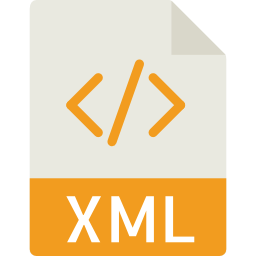 1010000
1000100
1010011
0110100
0100001
Archive File
Metadata
File
Label
File
A file containing PDS4 metadata is called a PDS Label.
A PDS label along with the file or files that it describes constitutes a PDS Product.
PDS4 labels are co-located with the files that they describe.
All elements of a PDS4 archive are products.
PDS4 Archive Organization
Basic
Products
Basic
Products
Basic
Products
Basic
Products
There are 3 primary types of products in PDS4:
Basic Products are the smallest unit of a PDS4 archive. They consist of an individual label and the associated file or files.
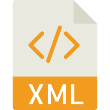 1010000
1000100
1010011
0110100
0100001
Collection Products
Collection
Products
Collection Products
Related basic products of the same type may be grouped together into a Collection.
Bundle
Products
Related collections may be grouped together into a Bundle.
Basic Products
Basic
Products
Basic products consist of:
One or more archive files
A PDS label file describing the content, and as appropriate, the structure of the labeled file or files
Each file may contain one or more Digital Objects
A digital object is an individual computer data entity (e.g. image, table, spectra)
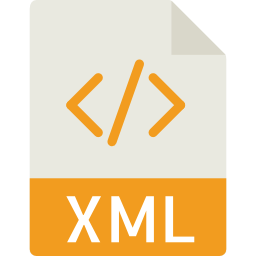 1010000
1000100
1010011
0110100
0100001
1010000
1000100
1010011
0110100
0100001
Basic products may be of many types (data, browse, documents, etc.).
Basic products are frequently referred to generically as “products”.
Collection Products
Collection Product
Collection products consist of two files:
Collection Inventory
a Collection Inventory, a CSV file which contains a list of all of the basic products which are members of the collection
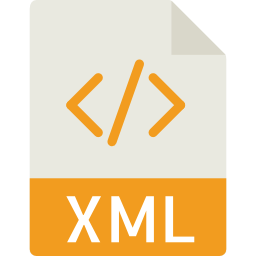 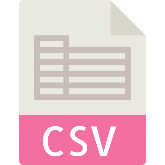 a PDS label file which contains a description of the basic products contained in the collection, as well as a description of the collection inventory file
The collection label file may optionally summarize any metadata contained in the individual member products (e.g. targets, time ranges, etc.).
Bundle Products
Bundle
Products
A bundle product consists primarily of a PDS label file which includes:
A list of the collection products which are members of the bundle (included directly in the label)
Optional: A summary of  metadata contained in the individual member collections (e.g. targets, time ranges, etc.)
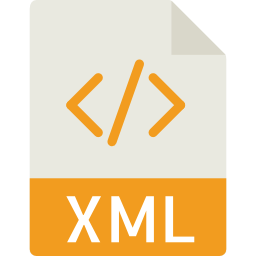 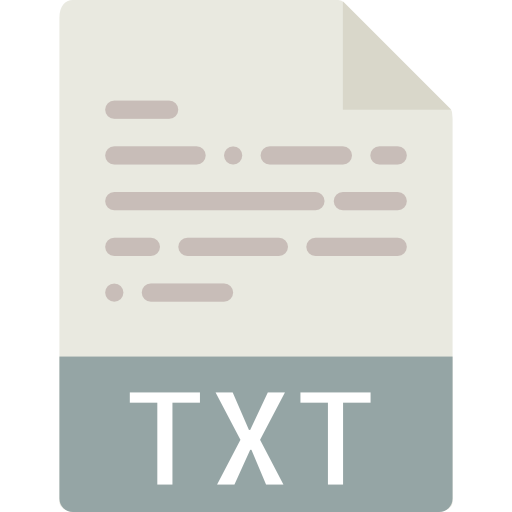 A bundle product may also include an optional “Readme” text file
Contains an overview of the bundle contents and organization
Must either be plain ASCII text or UTF-8 format
Logical Identifiers
urn:nasa:pds:bundle:collection:product
A Logical Identifier (LID) is a unique ID that may be used to identify and reference any PDS4 product.
LIDs must be unique across PDS
Formation rules:
LIDs take the form of a Uniform Resource Name (URN).
Do not specify physical location
LIDs have a maximum length of 255 characters (preferably much less).
LID segments are delimited by colons.
Allowed characters: lower case letters, digits, dash, period, and underscore.
LID Segments
urn:nasa:pds
bundle
collection
product
urn:nasa:pds:bundle:collection:product
urn:nasa:pds:bundle:collection:product
“urn”, agency, and organization are static, but may vary by archiving organization (e.g. “urn:esa:psa”, “urn:jaxa:darts”, etc.)
bundle is a bundle identifier (e.g. “maven-swea-calibrated”)
Must be unique across the archiving organization (i.e. PDS, PSA, etc.)
collection is a collection identifier (e.g. “data-svy-pad”)
Typically begin with the collection type (data, document, etc.)
Must be unique within the bundle
product is an identifier for the individual product
Must be unique within the collection
Within the bundle, collection, and product identifiers dash, period, and/or underscore may be used as delimiters.
LID Inheritance
The bundle product LID defines the bundle portion of the LID for its member collections.
The collection product LID defines the collection portion of the LID for its member basic products
Bundle Product

urn:nasa:pds:bundle
Collection Product

urn:nasa:pds:bundle:collection
Basic Product

urn:nasa:pds:bundle:collection:product
Version Identifiers and LIDVIDs
urn:nasa:pds:bundle:collection:product::vid
The product Version Identifier (VID) may be appended to the LID to form a LIDVID.
A double colon (::) is the delimiter to separate the VID from the LID.
Internal references may be given either as LIDs or LIDVIDs.
A LID refers to a product without specifying a specific version.
A LIDVID refers unambiguously to a specific version of the referenced product.
PDS4 products use a 2 component VID: M.n
The major component (M) starts from “1”.
The minor component (n) starts from “0”; resets whenever M is incremented.
LID/LIDVID and Inventories
LIDs and LIDVIDs are used to identify a relationship between two PDS4 labeled products.
Bundle
Product
PDS4 inventories are used to identify the products which are members of a bundle or collection.
Inventories point from a product to its member products:
Collection Product
Collection Product
Bundle inventories point to their member collection products
Collection inventories point to their member basic products
Basic
Product
Basic
Product
Basic
Product
Basic
Product
LID/LIDVID and Internal References
LIDs and LIDVIDs are used to identify a relationship between two PDS4 labeled products.
Bundle
Product
Bundle
Product
PDS4 Internal References provide links between related PDS4 labeled products.
Bundle, collection, and basic products may reference related products of the same type
Collection Product
Collection Product
Bundle, and collection may reference relevant basic products (e.g. documents, context products, etc.)
Internal References are not used to indicate membership.
Basic
Product
Basic
Product
Context Products
Context products define LIDs for physical or conceptual objects which are not physically part of the PDS archive (e.g. institutions, missions, spacecraft, instruments, targets, etc.).
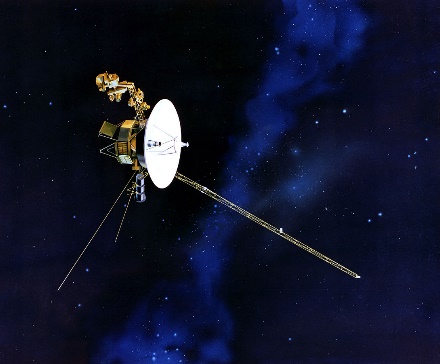 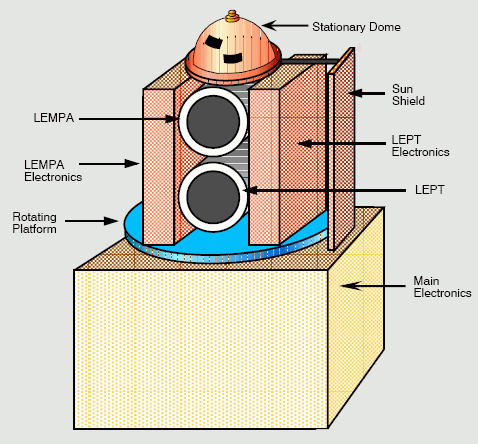 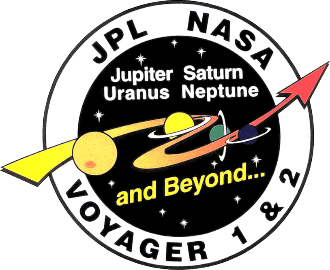 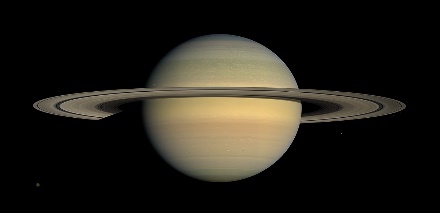 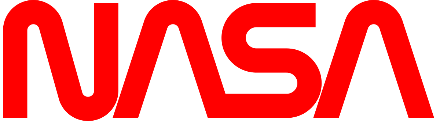 Provide the ability to associated data and other types of products to each of these entities
Not designed to be user documentation
Maintained by the PDS Engineering Node
Data providers should work through the Discipline Nodes obtain or create relevant context products.
Archive Design
Bundle I
There is no hard and fast rule governing how a PDS4 archive is to be organized.
Data providers may want to consider the following questions:
What organization makes sense for the data?
What are other data providers on the project planning to do?
What are data users likely to find the most useful?
Bundle II
Collection A
Collection D
Collection B
Collection F
Collection C
Consult with your curating node!
Anatomy of a PDS4 Label
XML Declaration
XML Declaration
XML identification tag; Schematron identification (optional)
Product (Root) Tag
Product Tag
Identification Area
Root tag; Namespace declarations; Schema identification
Identification Area
Product identifying information
Observation/Context Area
Observation/Context Area
Product provenance/background
Reference List
Reference List
Links to relevant products and publications
File Area
File Area
File format and/or structural information
XML Declaration
XML Declaration
XML Declaration
XML identification tag
Schematron location information (optional)
Product (Root) Tag
Identification Area
Observation/Context Area
<?xml version="1.0" encoding="UTF-8"?>
<?xml-model href="http://pds.nasa.gov/pds4/pds/v1/PDS4_PDS_1400.sch" 
   schematypens="http://purl.oclc.org/dsdl/schematron"?>

<?xml-model href="http://pds.nasa.gov/pds4/mission/mvn/v1/PDS4_MVN_1030.sch"
   schematypens="http://purl.oclc.org/dsdl/schematron"?>
Reference List
File Area
Product Tag
Product Tag
XML Declaration
Root product type tag
Namespace declarations
Schema location information
Product (Root) Tag
Identification Area
Observation/Context Area
<Product_Observational
   xmlns="http://pds.nasa.gov/pds4/pds/v1"
   xmlns:xsi="http://www.w3.org/2001/XMLSchema-instance"
   xmlns:mvn="http://pds.nasa.gov/pds4/mission/mvn/v1"
   xsi:schemaLocation="
      http://pds.nasa.gov/pds4/pds/v1
      http://pds.nasa.gov/pds4/pds/v1/PDS4_PDS_1400.xsd

      http://pds.nasa.gov/pds4/mission/mvn/v1
      http://pds.nasa.gov/pds4/mission/mvn/v1/PDS4_MVN_1030.xsd
 ">
Reference List
File Area
Identification Area
Identification Area
XML Declaration
Contains product identifying information
LID & VID definition
Authorship/citation information (optional)
Product modification history (optional)
Product (Root) Tag
Identification Area
<Identification_Area>
   <logical_identifier>urn:nasa:pds:maven.swea.calibrated:data.svy_3d: mvn_swe_l2_svy3d_20170208</logical_identifier>
   <version_id>3.6</version_id>
   <title>MAVEN SWEA Survey Rate 3D Electron Distributions for 2017-02-08</title>
   <information_model_version>1.4.0.0</information_model_version>
   <product_class>Product_Observational</product_class>
   <Citation_Information/>
   <Modification_History/>
</Identification_Area>
Observation/Context Area
Reference List
File Area
Observation/Context Area
Observation/Context Area
XML Declaration
Contains product provenance/background
Observation time
Scientific content description (science discipline, data processing level, wavelength range, etc.)
Target
Source (mission, observatory, instrument, etc.)
Discipline specific metadata (image display settings, geometry, etc.)
Mission specific metadata
Product (Root) Tag
Identification Area
Observation/Context Area
Reference List
File Area
Reference List
(optional)
XML Declaration
Reference List
Contains links to other PDS4 products (by LID/LIDVID) and external publications
Product (Root) Tag
Identification Area
<Reference_List>
   <Internal_Reference>
      <lidvid_reference>urn:nasa:pds:maven.spice: spice_kernels:sclk_mvn_sclkscet_00043.tsc::1.0 </lidvid_reference>
      <reference_type>data_to_spice_kernel </reference_type>
      <comment>
         This data file was processed using the SPICE MAVEN SCLK kernel: MVN_SCLKSCET.00043.tsc. 
      </comment>
   </Internal_Reference>
</Reference_List>
Observation/Context Area
Reference List
File Area
File Area
File Area
XML Declaration
Contains a description of the file
File name
File statistical information (optional: size, creation date, MD5 checksum)
File format information
Data file structural information
Array element descriptions
Table record and field descriptions
Product (Root) Tag
Identification Area
Observation/Context Area
Reference List
File Area
File Area
File Area
XML Declaration
File descriptive information
Product (Root) Tag
Identification Area
<File_Area_Observational>
   <File>
      <file_name>mvn_mag_l2_2017061pc1s_20170302_v01_r01.sts</file_name>
      <md5_checksum>d450c2d5c3774b61b835af11d84389eb</md5_checksum>
      <comment>This file contains vector magnetic field data acquired by the
         Fluxgate Magnetometer instrument aboard the MAVEN spacecraft.
         The data are calibrated and provided in physical units (nT).
         The data has been downsampled to 1 second to provide a more 
         compact dataset.  The data are expressed in
         Planetocentric coordinates.
      </comment>
   </File>
Observation/Context Area
Reference List
File Area
File Area
File Area
XML Declaration
Data structure: Fixed width ASCII table
Product (Root) Tag
<Table_Character>
   <offset unit="byte">112348</offset>
   <records>11670</records>
   <record_delimiter>Carriage-Return Line-Feed</record_delimiter>
   <Record_Character>
      <fields>235</fields>
      <groups>0</groups>
      <record_length unit="byte">3765</record_length>
      <Field_Character>
         <name>Time (UTC/SCET)</name>
         <field_location unit="byte">1</field_location>
         <data_type>ASCII_Date_Time_YMD</data_type>
         <field_length unit="byte">19</field_length>
      </Field_Character>
Identification Area
Observation/Context Area
Reference List
File Area
File Area
Data structure: Array (CDF)
XML Declaration
<Array>
         <name>diff_en_fluxes</name>
         <local_identifier>diff_en_fluxes</local_identifier>
         <offset unit="byte">132880646</offset>
         <axes>4</axes>
         <axis_index_order>Last Index Fastest</axis_index_order>
         <description>Calibrated differential energy flux</description>
         <Element_Array>
            <data_type>IEEE754MSBSingle</data_type>
            <unit>eV/[eV cm^2 sr s]</unit>
         </Element_Array>
          <Axis_Array>
            <axis_name>time</axis_name>
            <elements>5400</elements>
            <sequence_number>1</sequence_number>
         </Axis_Array>
          <Axis_Array>
            <axis_name>elevation angle</axis_name>
            <elements>6</elements>
            <sequence_number>2</sequence_number>
         </Axis_Array>
Product (Root) Tag
Identification Area
Observation/Context Area
Reference List
File Area
File Area
Data structure: Array (FITS)
XML Declaration
<Header>      <local_identifier>header_detector_dark_subtracted</local_identifier>      <offset unit="byte">910080</offset>      <object_length unit="byte">2880</object_length>      <parsing_standard_id>FITS 3.0</parsing_standard_id>    </Header>    <Array_3D_Spectrum>      <local_identifier>data_detector_dark_subtracted</local_identifier>      <offset unit="byte">912960</offset>      <axes>3</axes>      <axis_index_order>Last Index Fastest</axis_index_order>      <Element_Array>        <data_type>IEEE754MSBSingle</data_type>      </Element_Array>      <Axis_Array>        <axis_name>Time</axis_name>        <elements>22</elements>        <sequence_number>1</sequence_number>      </Axis_Array>      <Axis_Array>        <axis_name>Line</axis_name>        <elements>50</elements>        <sequence_number>2</sequence_number>      </Axis_Array>      <Axis_Array>        <axis_name>Sample</axis_name>        <elements>40</elements>        <sequence_number>3</sequence_number>      </Axis_Array>    </Array_3D_Spectrum>
Product (Root) Tag
Identification Area
Observation/Context Area
Reference List
File Area
PDS4 Build-A-Bundle Exercise
Archive Bundle Organization Design
Define Bundle and Collection Identifiers
Bundle and collection LID definition
Basic product LID formation rule
Generate Document and Document Collection Products
Generate Data and Data Collection Product Labels
Generate Bundle Readme and Label Files
Exercise Wrap-Up
Most Important Component
Communication!
Make certain to identify the PDS Discipline Node that will be curating your archive early in the process and communicate with them regularly!
PDS Discipline Node Contacts
Atmospheres Node
Lynn Neakrase
+1(575)646-1862
lneakras@nmsu.edu
Cartography and Imaging Sciences
Lisa Gaddis
lgaddis@usgs.gov 
Geosciences
Ed Guinness
guinness@wunder.wustl.edu
Susie Slavney
slavney@wunder.wustl.edu
NAIF (SPICE)
Boris Semenov
boris.semenov@jpl.nasa.gov
Planetary Plasma Interactions
Joe Mafi
jmafi@igpp.ucla.edu
Ring-Moon Systems
Mitch Gordon
mgordon@seti.org
Small Bodies
Anne Raugh
raugh@astro.umd.edu
Jesse Stone
jstone@psi.edu

International Agency Contacts
Data ARchives and Transmission System (JAXA)

Planetary Science Archive (ESA)
Santa Martinez
Santa.Martinez@sciops.esa.int
Evaluation
Thank you for participating in our PDS4 training exercise.  We would really appreciate your feedback on the quick survey below.  Your answers are anonymous and are helpful to the development and improvement of our future training sessions.  

http://bit.ly/LPSC18_PDStrainingsurvey

Thank you for your time!
Attributions
Backup
PDS4 Basic Product Types
PDS4 Collection Types
PDS4 defines the following types of collections, loosely corresponding to the basic product types:
LID Bundle Identifier
urn:nasa:pds:bundle:collection:product
Must be unique within PDS
Bundle identifiers typically take the form:

	mission-instrument[-description]
mission = The mission ID
instrument = The instrument ID
description = A description (optional) to help to distinguish the bundle from others from the same mission and instrument

Examples: ladee_nms, maven-swea-calibrated
LID Collection Identifier
urn:nasa:pds:bundle:collection:product
Must be unique within the bundle
Starts with the collection_type value (lowercase)
Collection identifiers typically take the form:

	collection_type[-description]
collection_type = collection_type value (i.e. data, document, etc.)
description = A description (optional) to help to distinguish the collection from others of the same type within the bundle (e.g. data type, mission phase, etc.)

Examples: data, data_calibrated, data-svy-3d
LID Product Identifier
urn:nasa:pds:bundle:collection:product
Must be unique within the collection
Typically consists of the base file name of the labeled file
Examples: 
nms_cal_hk__36127_20131203_104228, 
mvn_swe_l2_svy3d_20161208
Design notes:
Uppercase characters must be converted to lowercase.
File version numbers, and other variable portions of the file name should be omitted from the product identifier.
Archive Generation Procedure
Product planning and design should go from top down:
Bundle
Products
Collection Products
Basic
Products
Collections inherit the bundle ID from the LID of their parent bundle; basic products inherit the bundle and collections IDs from their parent bundle and collection.
Product generation should go from bottom up:
Basic
Products
Collection Products
Bundle
Products
LIDs need to be harvested for collection and bundle inventories, and other basic product metadata should to be summarized in collection and bundle labels.
Anatomy of a PDS4 Label
Identification Area
XML Declaration
Citation_Information (required for bundle and collection products, optional for basic products)
Provides information required to enable PDS archive products to be cited in scientific publications
description element provides a terse product description, rather than a full citation description
Product (Root) Tag
Identification Area
Observation/Context Area
<Citation_Information>
         <author_list>Mitchell, D. L.</author_list>
         <publication_year>2017</publication_year>
         <keyword>Electrons</keyword>
         <description>
            MAVEN SWEA electron energy/angle (3D) distributions in units of differential energy flux (eV/cm**2 sec ster eV) at the MAVEN survey telemetry rate for 2017-02-08
         </description>
      </Citation_Information>
Reference List
File Area
Anatomy of a PDS4 Label
Identification Area
XML Declaration
Modification_History (optional)
Provides a description of past versions a product
Product (Root) Tag
Identification Area
Observation/Context Area
<Modification_History>
         <Modification_Detail>
            <modification_date>2017-09-08</modification_date>
            <version_id>3.6</version_id>
            <description>
               MAVEN Release 10
            </description>
         </Modification_Detail>
      </Modification_History>
Reference List
File Area
Observation/Context Area
Observation/Context Area
Time_Coordinates (required for Observation_Area, optional for Context_Area)
<Time_Coordinates>
         <start_date_time>2017-02-08T00:00:10.520Z</start_date_time>
         <stop_date_time>2017-02-08T23:59:54.991Z</stop_date_time>
      </Time_Coordinates>
Observation/Context Area
Observation/Context Area
Primary_Result_Summary (optional) – provides information on the  scientific content of the product to enhance data discovery. Parameters include:
purpose: Science, Calibration, Engineering, etc.
processing_level: Raw, Calibrated, Derived, etc.
wavelength_range: Infrared, Near Infrared, Visible, Ultraviolet, etc.
domain: Atmosphere, Ionosphere, Magnetosphere, Surface, Interior, etc.
discipline_name: Atmospheres, Fields, Imaging, Particles, Small Bodies, etc.
facet1: 2D, Color, Grayscale, Ions, Neutrals, Spectral Cube, etc.
facet2: Background, Waves, Cosmic Ray, Energetic, Solar Energetic, etc.
Best
Practice

Observation/Context Area
Observation/Context Area
Primary_Result_Summary example
<Primary_Result_Summary>
         <purpose>Science</purpose>
         <processing_level>Calibrated</processing_level>
         <Science_Facets>
            <domain>Magnetosphere</domain>
            <discipline_name>Particles</discipline_name>
            <facet1>Electrons</facet1>
            <facet2>Solar Energetic</facet2>
         </Science_Facets>
      </Primary_Result_Summary>
Observation/Context Area
Observation/Context Area
Investigation_Area (required for Observation_Area, optional for Context_Area)
Values include: Individual Investigation, Mission, Observing Campaign, Other Investigation
<Investigation_Area>
         <name>Mars Atmosphere and Volatile EvolutioN Mission</name>
         <type>Mission</type>
         <Internal_Reference>
            <lid_reference>urn:nasa:pds:context:investigation:mission.maven </lid_reference>
            <reference_type>data_to_investigation</reference_type>
         </Internal_Reference>
      </Investigation_Area>
Observation/Context Area
Observation/Context Area
Observing_System (required for Observation_Area, optional for Context_Area)
Used to identify all of the components of the system used to make the observation.
Observing_System_Component types:
Airborne
Aircraft
Artificial Illumination
Balloon
Facility
Instrument
Laboratory
Literature Search
Naked Eye
Observatory
Spacecraft
Suborbital Rocket
Telescope
Observation/Context Area
Observation/Context Area
Observing_System example
<Observing_System>
   <Observing_System_Component>
      <name>MAVEN</name>
      <type>Spacecraft</type>
      <Internal_Reference>
         <lid_reference>urn:nasa:pds:context:instrument_host:spacecraft.maven</lid_reference>
         <reference_type>is_instrument_host</reference_type>
      </Internal_Reference>
   </Observing_System_Component>
   <Observing_System_Component>
      <name>Solar Wind Electron Analyzer</name>
      <type>Instrument</type>
      <Internal_Reference>
         <lid_reference>urn:nasa:pds:context:instrument:swea.maven</lid_reference>
         <reference_type>is_instrument</reference_type>
      </Internal_Reference>
   </Observing_System_Component>
</Observing_System>
Observation/Context Area
Observation/Context Area
Target_Identification (required for Observation_Area, optional for Context_Area)
Types include: Asteroid, Calibration, Comet, Dwarf Planet, Exoplanet, Planet, Plasma Cloud, Plasma Stream, Ring, Satellite, Star, etc.
<Target_Identification>
         <name>Mars</name>
         <type>Planet</type>
         <Internal_Reference>
            <lid_reference>urn:nasa:pds:context:target:planet.mars </lid_reference>
            <reference_type>data_to_target</reference_type>
         </Internal_Reference>
      </Target_Identification>